ERWCThe Globalization of Hip Hop
Rhetoric
What would you say if I told you that you already know what rhetoric is? 

You’re actually surrounded by it every day, you just don’t know that it’s called “rhetoric.”
Rhetoric
If anybody has EVER tried to persuade you, then you have experienced rhetoric!
“Come on! Come to the party with me this weekend! You know (insert smokin’ hot guy/girl’s name here) is going to be there! And I heard them ask whether you’re gonna’ be there too!”

Even YOU’VE used rhetoric without knowing it!
“Come on (insert legal guardian’s name here)! How are you ever going to learn to trust me if you don’t give me a chance to be trustworthy? If I break your trust this time, you never have to let me (insert crazy thing you’re trying to convince them to let you do here) again. EVER. I promise! Don’t you love me???”
Rhetoric
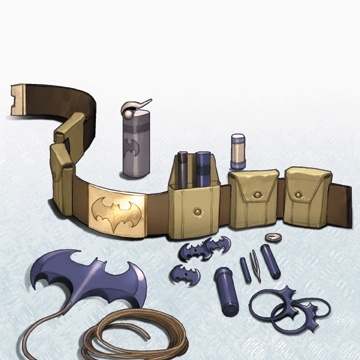 RHETORIC  is the art of effective and persuasive communication.

There are a number of different tools you have in your “tool belt” that you can use to try and “get” your reader. You can also use these tools to break down an author’s work in order to see how they’re trying to persuade you.
Persuasive Appeals
Rhetorical Devices
Logical Fallacies
VOCABULARY
Word (part of speech)
DD: Dictionary Definition
MD: My Definition
VOCABULARY
Rhetoric:

Persuasive
Appeals:
-the study and the art of using language effectively



consist of ethos (moral character), pathos (emotion), and logos (logic and reason); used to persuade the reader
VOCABULARY
Logos
(logical appeal):

Ethos
(ethical appeal):


Pathos
(emotional appeal):
-an appeal to one’s reason or logic, largely through the use of facts, statistics, or sound arguments

-an appeal based on the authority, credibility, or character of the speaker (whether true or merely projected)

-an appeal to the reader’s emotion
VOCABULARY
-the author’s  attitude towards the subject of the text


-an author’s choice of words used to convey a tone or effect



-words with a very strong emotional effect/impact on the audience
Tone:


Diction:


Charged Words:
VOCABULARY
-a word’s dictionary definition or meaning

 
-a set of ideas or feelings associated with a word in addition to its explicit meaning; the emotion behind a word
Denotation:


Connotation:
Rhetorical Triangle
SUbject
In order to understand what you’re reading, you MUST understand the context, who the author is, what they’re writing about, and who their audience is.
The subject, audience, and speaker are all inter-connected and related. You cannot change any aspect of one without affecting the others.
occasion
occasion
Purpose
Purpose
Speaker
Audience
occasion
S.O.A.P.S.tone
SUbject
SOAPS
S.O.A.P.S. Tone is an analytical technique you can use to break down an author’s argument and assess point of view and/or bias.
peaker
ccasion
occasion
occasion
udience
Purpose
urpose
ubject
Speaker
Audience
tone
occasion
Questions to Ask...
SPEAKER: Is there someone identified as the speaker? Can you make some assumptions about this person? What social class do they come from? What political bias can be inferred? What gender is the speaker?
OCCASION: What prompted the author to write this piece? What event led to its publication or development? What’s the bigger idea behind the piece? The broader issue?
AUDIENCE: Does the speaker identify an audience? What assumptions can you make about the audience? Does the speaker use language that is specific for a unique audience?
[Speaker Notes: Play 2nd video of Hilary Clinton starting at 3:13. Play only long enough to get a feel for the difference in her speech.]
Questions to Ask...
PURPOSE: What is the speaker’s purpose? In what ways does the author convey this message? How is the speaker trying to spark a reaction in the audience? How is this document supposed to make you feel? The most common “purposes” of writing are: inform, entertain, persuade (persuasion for the purpose of agreement or action)
SUBJECT: What is the subject of the piece? How do you know this? How has the subject been selected and presented by the author?
Tone: What is the author’s tone (general attitude toward the audience/topic)? How is the author perceived by the audience?
Persuasive Appeals